intermittent
(adj.) stopping & starting 
at intervals
ROOT: mit = to send
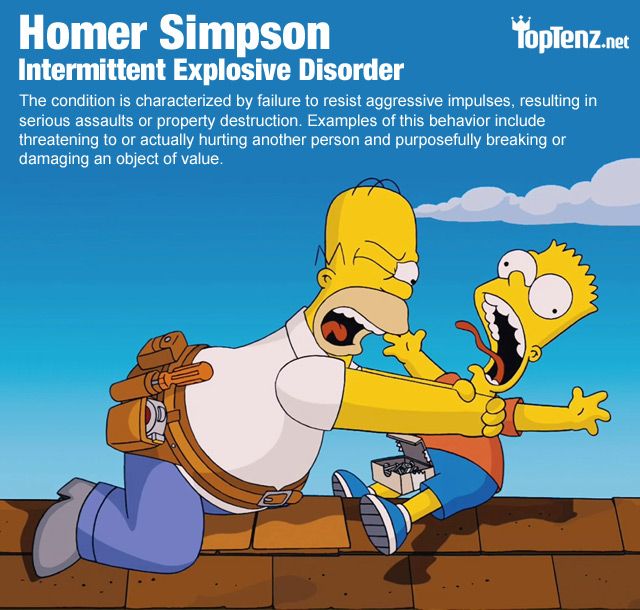 Synonyms:  irregular, sporatic

Antonyms:  constant, frequent
Other “mit” Words:
transmit– to send from one person, thing, or place to another
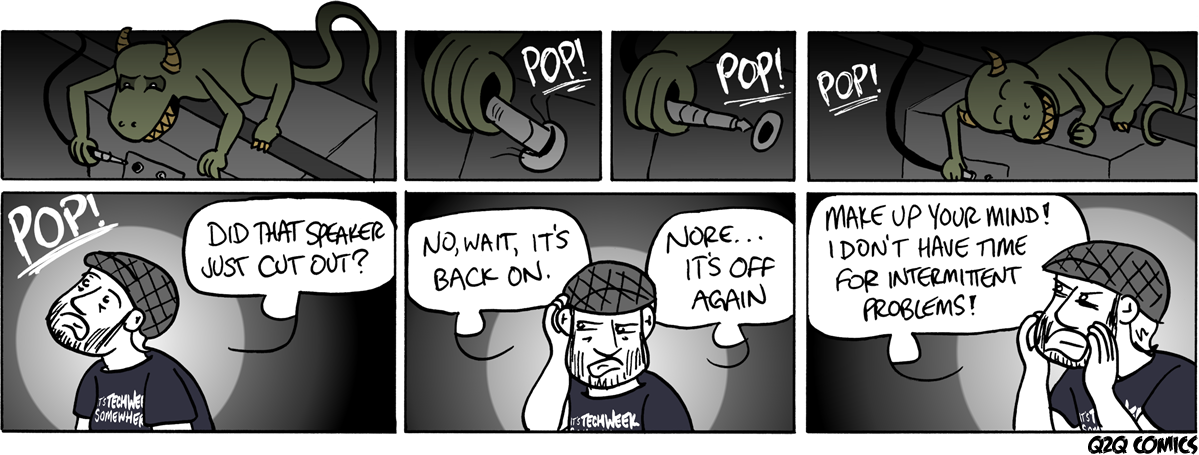 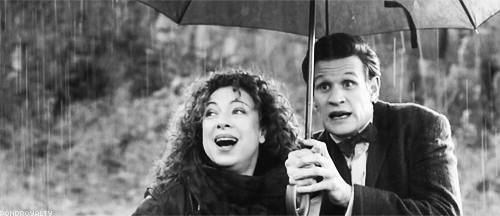 Sentence:  The intermittent flickering of the fluorescent light gave the student a headache.
His intermittent displays of affection for his girlfriend, caused her to __________________.